FT Q C51
Case Study: Storm Desmond 2015
Learning Objectives:
Explore the causes of the flooding, and what made Storm Desmond's impacts particularly bad in Cumbria and Lancashire.
Analyse the social, economic, and environmental impacts of the floods on local communities and infrastructure.
Evaluate the immediate and long-term responses to the floods.
FT Q C51
Case Study: Storm Desmond 2015
Starter:
Using your atlas, locate the counties: Cumbria and Lancashire on this map of Great Britain. 
 Colour it in on your worksheet to identify it.
FT Q C51
Case Study: Storm Desmond 2015
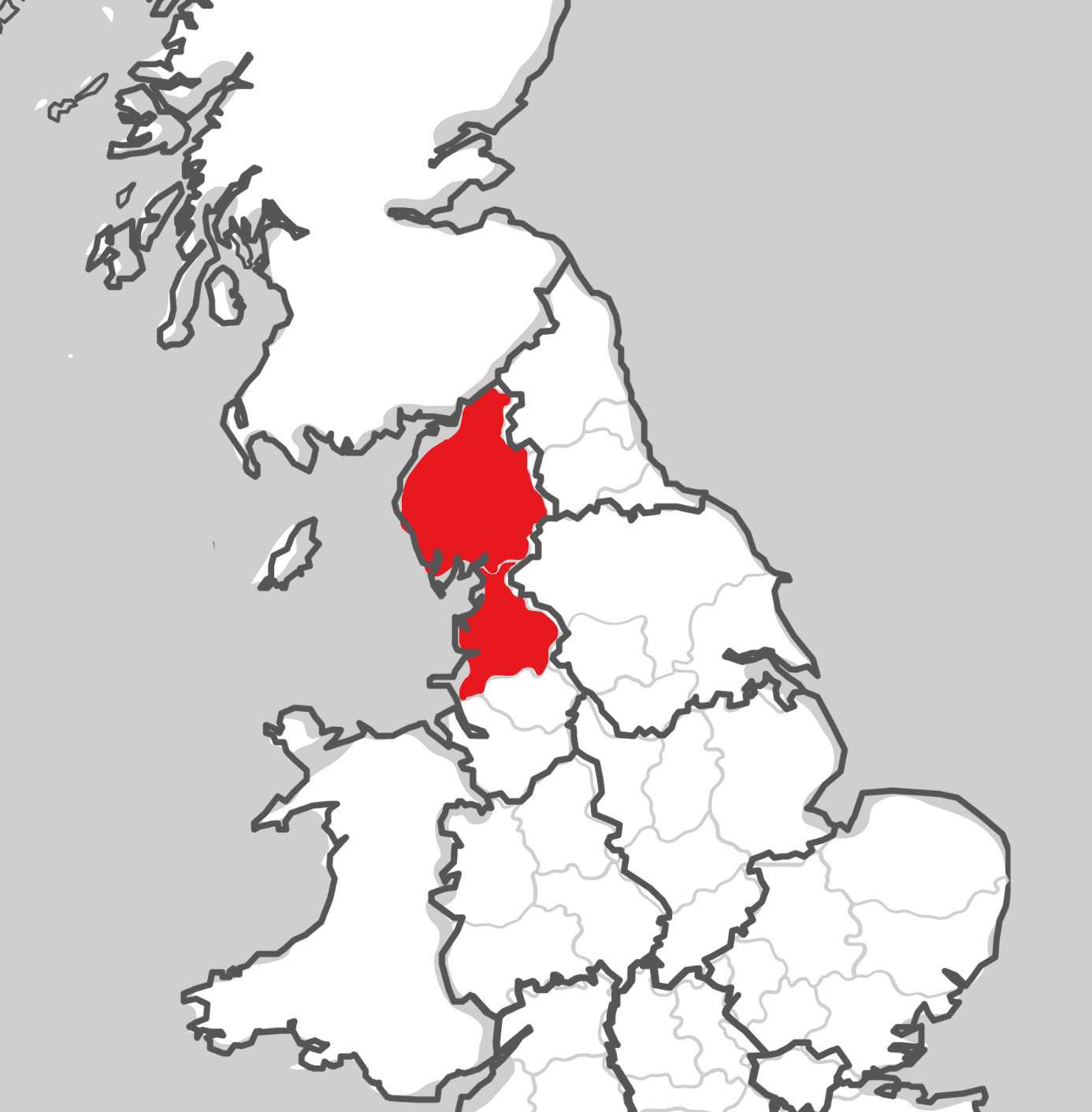 Location: Cumbria and Lancashire, located in the Northwest of England.
Many towns across Cumbria and Lancashire were badly affected. The worst hit include: 
Keswick 
Kendal
Cockermouth 
Carlisle
Appleby
Lancaster
St Michael’s
Churchtown
FT Q C51
Case Study: Storm Desmond 2015
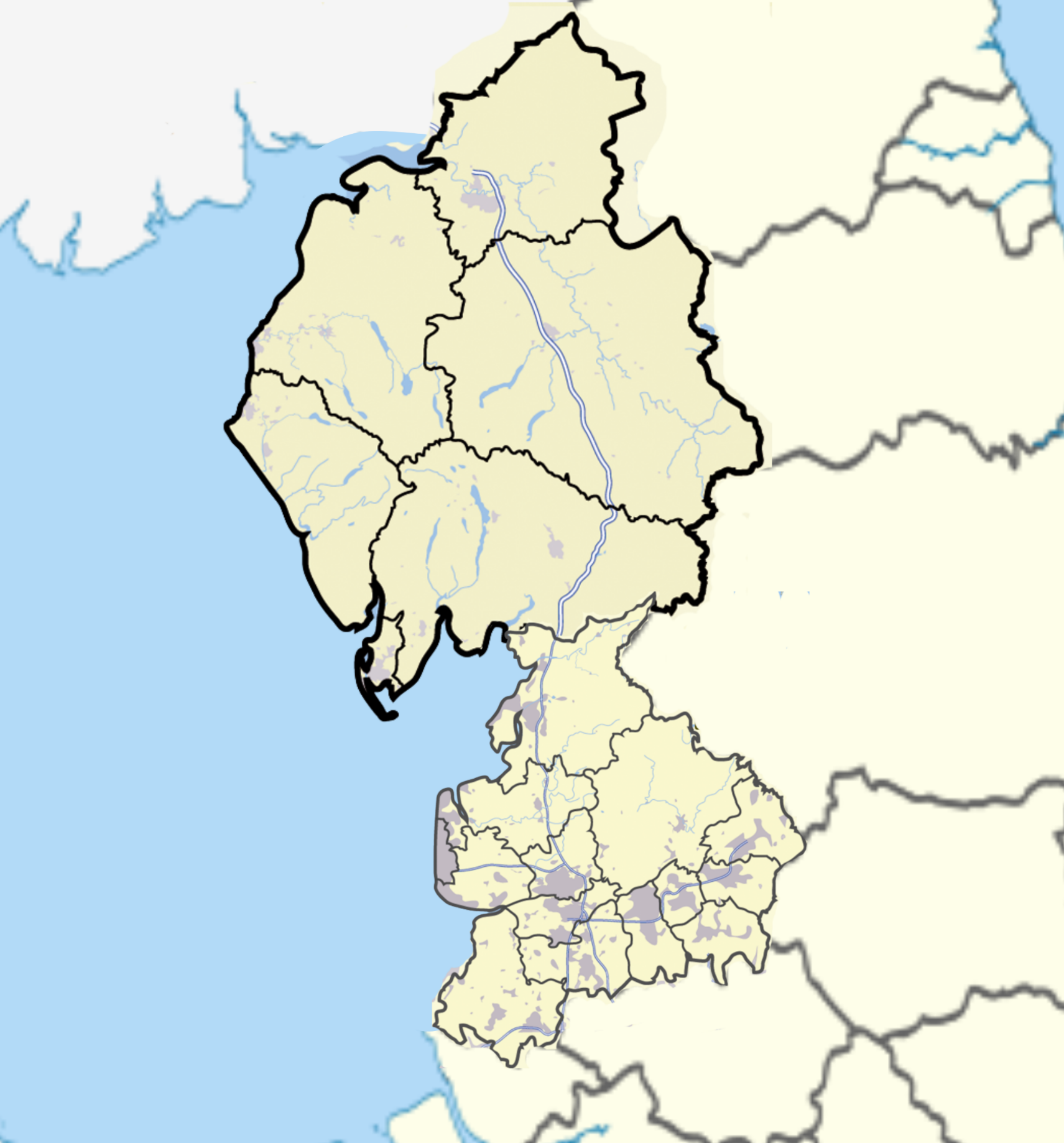 TASK: 
 Using your atlas, mark the worst affected towns and villages onto the clear map provided on your worksheet.
Towns and Villages Worst Hit: 
Kendal
Keswick 
Cockermouth 
Carlisle
Appleby
Lancaster
St Michael’s Churchtown
Map of the county of Cumbria and Lancashire , England, United Kingdom by Jhamez84 https://commons.wikimedia.org/ wiki/File:Cumbria_outline_map_with_UK.png
FT Q C51
Case Study: Storm Desmond 2015
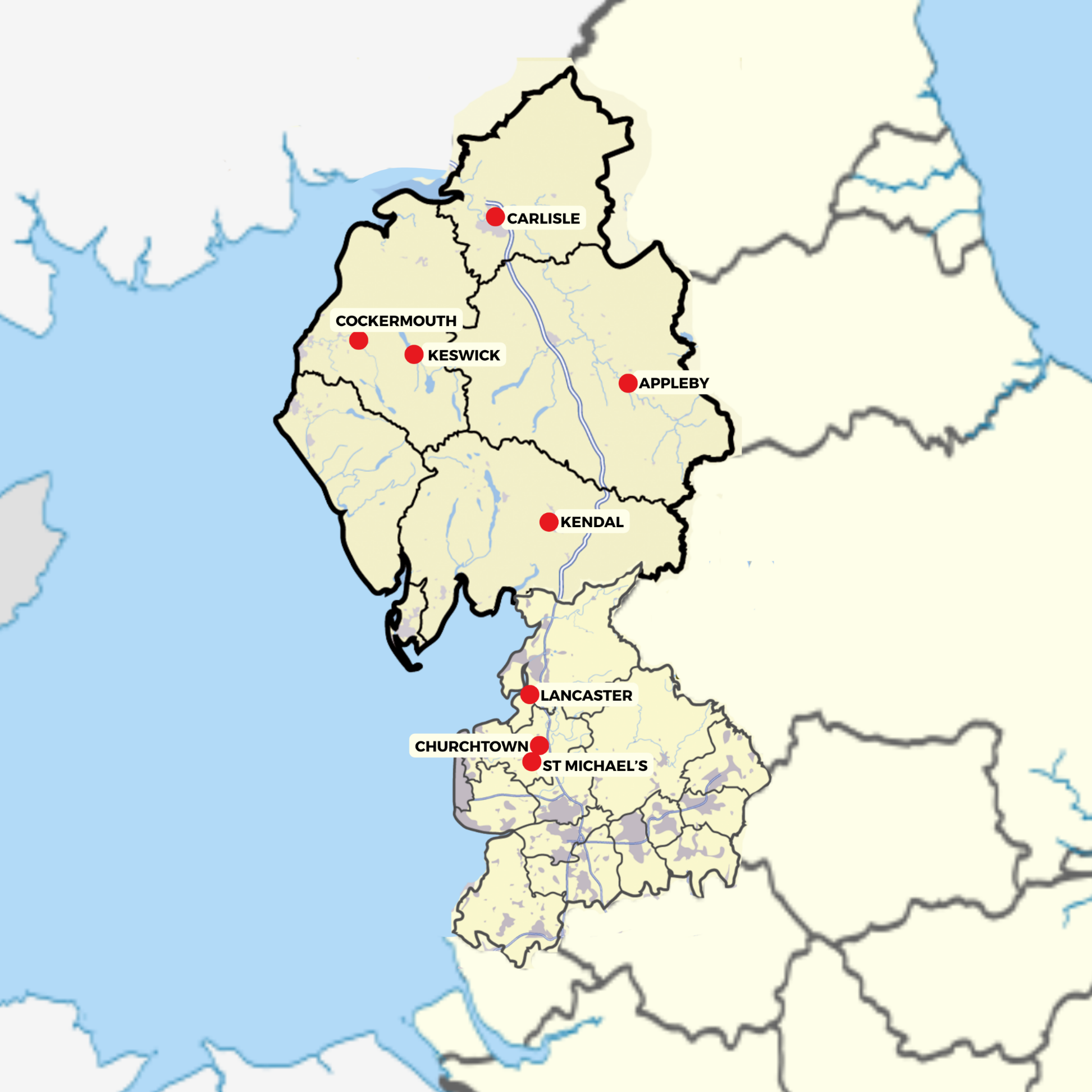 TASK: 
 Using your atlas, mark the worst affected towns and villages onto the clear map provided on your worksheet.
Towns and Villages Worst Hit: 
Kendal
Keswick 
Cockermouth 
Carlisle
Appleby
Lancaster
St Michael’s Churchtown
Map of the county of Cumbria and Lancashire , England, United Kingdom by Jhamez84 https://commons.wikimedia.org/ wiki/File:Cumbria_outline_map_with_UK.png
FT Q C51
Case Study: Storm Desmond 2015
Causes:
Storm Desmond affected the UK from the 4th to the 6th of December 2015, bringing heavy rainfall and strong winds due to an area of low pressure from the Atlantic. This led to severe flooding, particularly in Cumbria and Lancashire. Cumbria experienced record-breaking rainfall, with some areas receiving over 300 mm of rain in just 24 hours. The River Lune in Lancashire recorded flows of around 1,750 m³ per second at Caton (just upstream of Lancaster), the highest flow ever recorded on an English river, contributing to widespread flooding.
FT Q C51
Case Study: Storm Desmond 2015
Causes:
Topography:
Cumbria is characterised by its hilly terrain, which causes rapid runoff and quick river level rises during heavy rainfall.
Lancashire, with its hilly areas and flat regions near rivers, also faces rapid runoff, making it vulnerable to flooding in heavy rain.
Eden Valley from High Cup Nick cc-by-sa/2.0 - © Tim Leete - geograph.org.uk/p/103396
FT Q C51
Case Study: Storm Desmond 2015
Causes:
Soil Saturation: Prior to Storm Desmond, Cumbria and Lancashire had already experienced a wet autumn. Heavy rainfall from Storm Abigail, Barney and Clodagh in the 3 weeks prior to Storm Desmond meant that the ground was saturated, reducing its ability to absorb additional rainfall and increasing surface runoff into rivers.
Saturated landscape near Kiltearn Old Kirk cc-by-sa/2.0 - © Bill Harrison - geograph.org.uk/p/7758388
FT Q C51
Case Study: Storm Desmond 2015
Causes:
River Systems: Cumbria and Lancashire have several major rivers, including the Rivers: Eden, Derwent, Kend, Lune, Calder, Wyre and Ribble.

These rivers and their tributaries can quickly swell and overflow during periods of heavy rainfall, leading to widespread flooding.
River Derwent by mikedabell from Getty Images Signature
FT Q C51
Case Study: Storm Desmond 2015
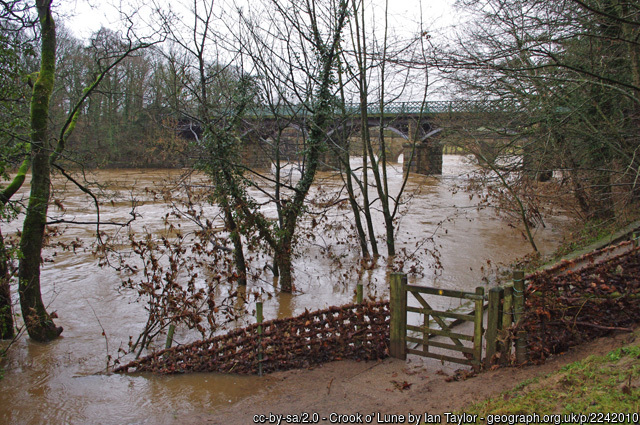 The River Lune recorded the highest river flow on record of an English river at 1,750m3 per second at Caton.
FT Q C51
Case Study: Storm Desmond 2015
Causes:
TASK: 
Match the cause to the description and its impact on flooding on your worksheet
FT Q C51
Social impacts refer to the effects of an event on the lives, health and wellbeing of people in a community. This includes disruptions to daily life, displacement, casualties, public health issues and changes in community dynamics.
Case Study: Storm Desmond 2015
IMPACTS:
Economic impacts refer to the financial effects of an event on individuals, businesses and the overall economy. This includes property damage, business disruption, costs of repairs and rebuilding, and impacts on industries such as agriculture and tourism.
Environmental impacts involve changes to the natural environment due to an event. This includes effects on wildlife, ecosystems, natural resources, and pollution levels.
Some of these impacts overlap because they are connected and affect each other in various ways.
FT Q C51
Case Study: Storm Desmond 2015
IMPACTS:
Fatalities: Storm Desmond led to two confirmed deaths across Cumbria and Lancashire. A man in Cumbria died after being swept away by floodwaters, and another person lost their life in a road accident caused by severe weather conditions
Hardwicke Circus under watercc-by-sa/2.0 - © Rose and Trev Clough - geograph.org.uk/p/4760961
FT Q C51
Case Study: Storm Desmond 2015
IMPACTS:
Homes Flooded: Across Cumbria and Lancashire, over 5,200 homes were flooded, with thousands more left without power, clean water, and essential services.
Rickerby Park after Storm Desmondcc-by-sa/2.0 - © Adrian Taylor - geograph.org.uk/p/7199351
FT Q C51
Case Study: Storm Desmond 2015
IMPACTS:
Flooded Train Lines
The West Coast Main Line in Cumbria is submerged under floodwater from the River Caldew. This disrupts daily travel, stranding passengers and causing major commute issues.
No trains today cc-by-sa/2.0 - © Rose and Trev Clough - geograph.org.uk/p/4761063
FT Q C51
Case Study: Storm Desmond 2015
IMPACTS:
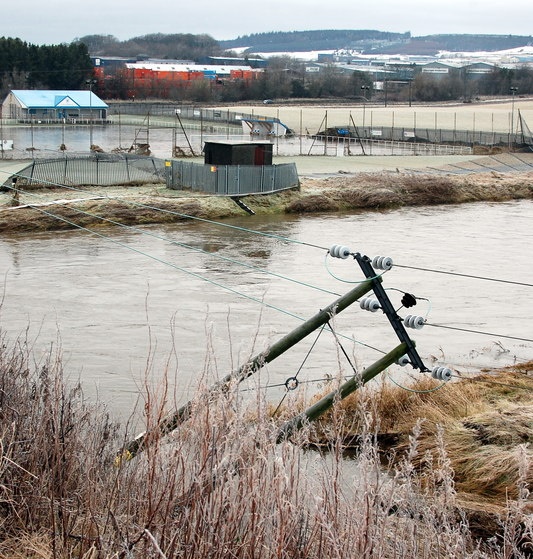 Lancaster substation on Caton Road flooded: leaving 43,000 properties without power for days, severely impacting homes, businesses, and communication networks.
After the floods III, taken Saturday, 9 January, 2016 
cc-by-sa/2.0 - © Bill Harrison - geograph.org.uk/p/4801993
FT Q C51
Case Study: Storm Desmond 2015
IMPACTS:
1600 bridges were closed across Cumbria. 
Pooley Bridge was completely destroyed during Storm Desmond due to extreme flooding. The 18th-century stone bridge, which was a vital transport link for the local community, collapsed when the River Eamont's water levels surged.
Pooley No-bridge! cc-by-sa/2.0 - © David Purchase - geograph.org.uk/p/4818184
FT Q C51
Case Study: Storm Desmond 2015
IMPACTS:
TASK: 
 Cut out the impacts of Storm Desmond on Cumbria and Lancashire, and categorise them by sticking them under the headings Social, Economic and Environmental impacts.
45 schools were affected in Cumbria , resulting in 3,034 children not attending school at the end of the autumn term.
Six months after the storms, a quarter of households were unable to return to their homes.
Over 5200 homes across Cumbria and Lancashire were flooded internally.
There was 2 reported deaths and several injuries.
FT Q C51
Case Study: Storm Desmond 2015
IMPACTS:
Social impacts refer to the effects of an event on the lives, health and wellbeing of people in a community. This includes disruptions to daily life, displacement, casualties, public health issues and changes in community dynamics.
Around 43,000 homes lost power during the flooding, with the Caton Road substation in Lancaster being flooded, causing widespread outages, including at Royal Lancaster Infirmary
1,051 operations, clinics, treatments, and diagnostics were cancelled or rescheduled.
Economic impacts refer to the financial effects of an event on individuals, businesses and the overall economy. This includes property damage, business disruption, costs of repairs and rebuilding, and impacts on industries such as agriculture and tourism.
1,029 businesses were reported as flooded, with an average expected impact cost of £54,600 per affected business.
The Lake District, renowned as a favourite tourist destination, suffered a decrease in visitors, significantly affecting the local economy.
It was estimated that 354.8 km of carriageway had been damaged, causing road closures in 107 different locations across Cumbria.
Around 600 farming businesses experienced impacts from flooding and water run-off, affecting livestock health and welfare. Around 702 cattle and sheep are known to have drowned.
127 incidents over December 2015 and January 2016 caused total delays on the Network Rail network of 100,364 minutes (1,673.7 hours or about 69.7 days).
FT Q C51
Case Study: Storm Desmond 2015
IMPACTS:
Environmental impacts involve changes to the natural environment due to an event. This includes effects on wildlife, ecosystems, natural resources, and pollution levels.
Water Pollution increased due to sewage overflow and debris, leading to contamination of water sources.
The disposal of flood waste in landfills posed challenges for waste management practices and recycling efforts.
Trees, shrubs, and other plants were washed away or damaged by the floodwaters. Debris was also washed onto meadows, posing a threat to fragile habitats.
Landscapes were altered by landslips, particularly around mine treatment works above Braithwaite, raising contamination concerns.
FT Q C51
Case Study: Storm Desmond 2015
IMPACTS:
FT Q C51
Case Study: Storm Desmond 2015
RESPONSES:
FT Q C51
Case Study: Storm Desmond 2015
RESPONSES:
Rescue Operations: Emergency services and the military conducted numerous rescue operations, evacuating residents from flooded areas and providing immediate medical assistance.
Flood rescue boats in Lismore Place cc-by-sa/2.0 - © Rose and Trev Clough - geograph.org.uk/p/4760952
FT Q C51
Case Study: Storm Desmond 2015
RESPONSES:
Government Aid: The UK government provided financial aid, including a £50 million recovery fund for affected communities. Additional grants and loans were made available to help with property repairs and resilience improvements.
Business premises wrecked by flooding cc-by-sa/2.0 - © Rose and Trev Clough - geograph.org.uk/p/4775877
FT Q C51
Case Study: Storm Desmond 2015
RESPONSES:
Emergency Aid: Distribution of emergency supplies, including food, water, and blankets, to affected individuals and families.
On the waterfront, Rickergate, Carlislecc-by-sa/2.0 - © Rose and Trev Clough - geograph.org.uk/p/4760984
FT Q C51
Case Study: Storm Desmond 2015
RESPONSES:
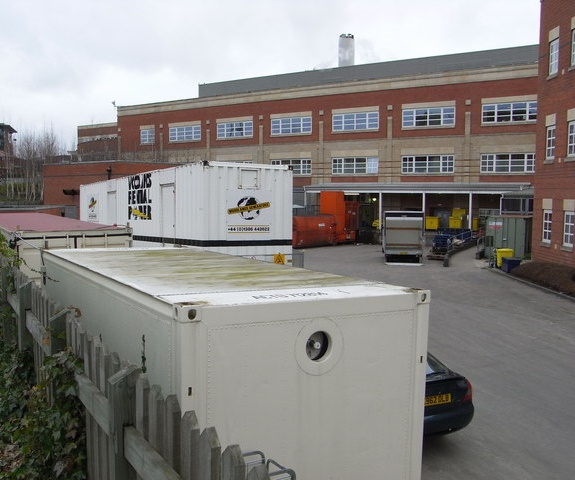 Backup Generators at Royal Lancaster Infirmary: The activation of backup generators at Royal Lancaster Infirmary ensured that critical healthcare services continued to operate, preventing further disruption to patient care during the flooding.
Worcestershire Royal Hospital service yard, taken Thursday, 25 December, 2008cc-by-sa/2.0 - © Chris Allen - geograph.org.uk/p/1649784
FT Q C51
Case Study: Storm Desmond 2015
RESPONSES:
Flood Defences: Improved flood defences were initiated, reinforcing riverbanks and constructing new barriers. £2.6 billion was invested in flood defence schemes in Cumbria, currently implementing projects in Carlisle, Appleby, and Kendal.
Flood Defences cc-by-sa/2.0 - © Michael Graham - geograph.org.uk/p/5384324
FT Q C51
Case Study: Storm Desmond 2015
RESPONSES:
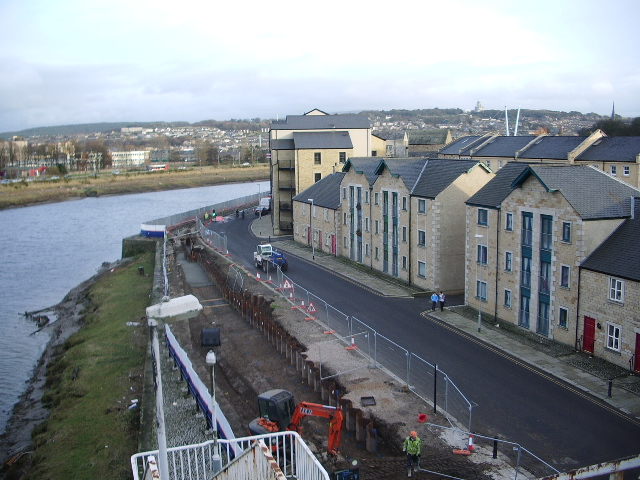 Flood Defences: The Lancaster Flood Defence Scheme includes £12.1 million spent on defences along Caton Road and Aldrens Lane, a £10.8 million flood wall along the River Lune protecting over 2,000 jobs, and a £5.7 million upgrade to the Caton Road substation to prevent power cuts.
Copyright Alexander P Kapp and licensed for reuse under creativecommons.org/licenses/by-sa/2.0
FT Q C51
Case Study: Storm Desmond 2015
RESPONSES:
Public Awareness and Preparedness: Increased efforts to educate the public about flood risks and preparedness measures, aiming to improve community resilience for future events.
FT Q C51
Case Study: Storm Desmond 2015
RESPONSES:
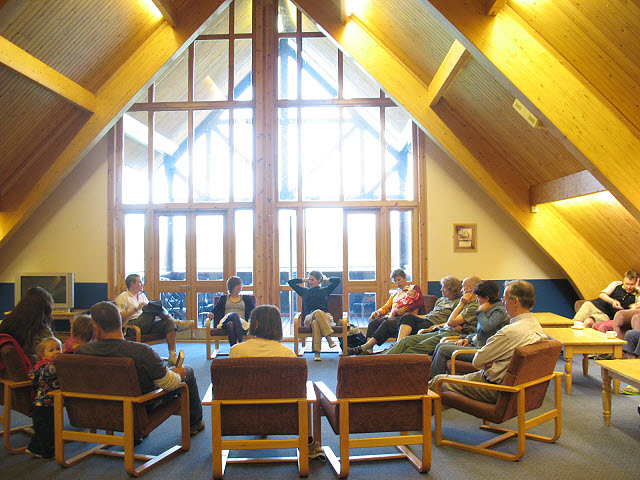 Formation of Community Food Groups: St Michael's Flood Action Group formed after Storm Desmond, advocating for better flood defences and flood risk management in the area, working with local authorities to protect the community from future floods.
Lee Valley youth hostel - meeting roomcc-by-sa/2.0 - © Stephen Craven - geograph.org.uk/p/1328524
FT Q C51
Case Study: Storm Desmond 2015
RESPONSES:
TASK: 
Colour code the responses on your worksheet and sort them into immediate and long-term responses.
"Emergency Aid: Distribution of emergency supplies, including food, water, and blankets, to affected individuals and families."
FT Q C51
Case Study: Storm Desmond 2015
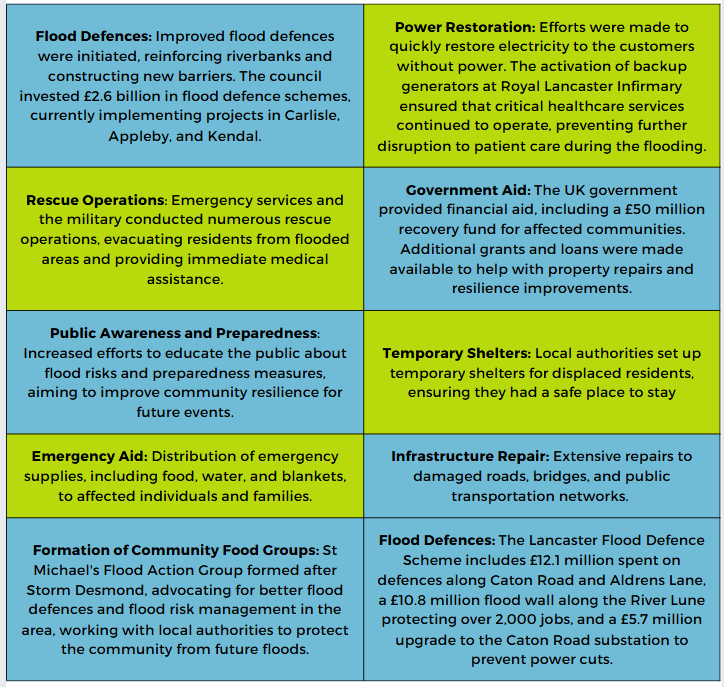 RESPONSES:
Immediate Responses
Long-Term Responses
FT Q C51
Case Study: Storm Desmond 2015
PLENARY:
Before next lesson, have a think about...
What is the difference between weather and climate?
FT Q C51
Case Study: Storm Desmond 2015
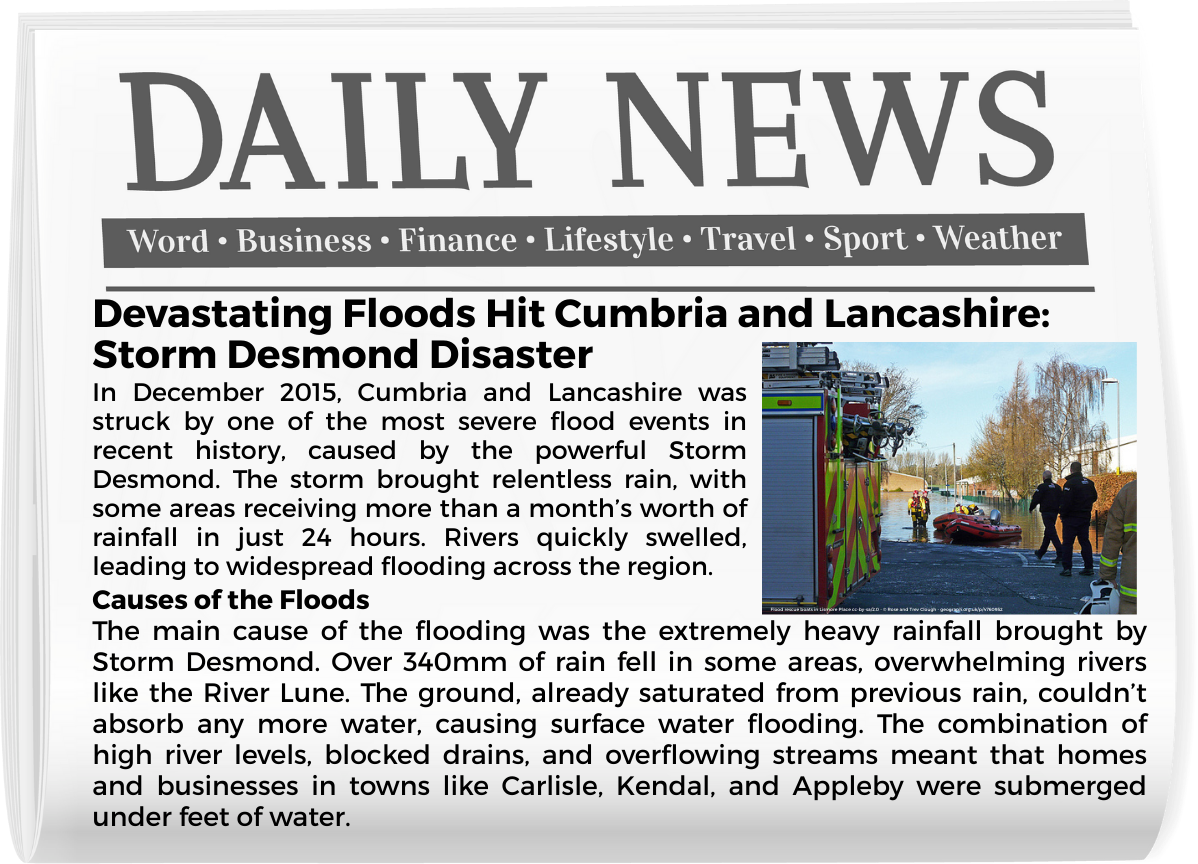 Homework Task :
Write a newspaper article about the 2015 Cumbria floods.

Include information on the causes of the floods.
Explain the effects on people, communities, and the environment.
Use the knowledge from today's lesson to support your article.